GPCC – Grupo de Pesquisa em Currículo e Contemporaneidade
PPG-Educação/UFRGS
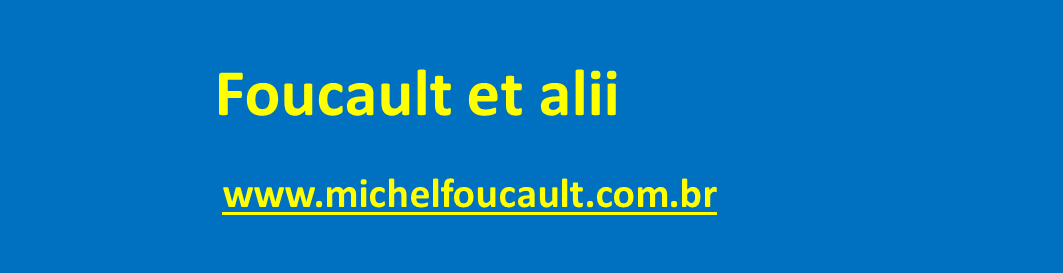 f
et alii et alii et alii et et alii et alii alii et alii et alii et alii et alii et alii et alii   et alii et alii et alii et alii et alii   et alii et alii et alii et alii et alii et alii et alii et alii et alii et alii et alii et alii et alii et alii et alii et alii et alii
PORTAL DE ACESSO A

eventos – cursos – textos
lançamentos – sites – fotos
filmes – livros – vídeos
teses – dissertações
alfredoveiganeto@gmail.com
A pesquisa nos Estudos Foucaultianos em Educação
PPG-Edu/UFRGS – 2018-2
Seminário Especial  –  2 créditos  –  sala 330 (Anexo 1 da Reitoria)
Sextas-feiras alternadas  –  8h às 12 h
Alfredo Veiga-Neto  –  alfredoveiganeto@gmail.com
Convidados: Antônio Moraes; Carine Loureiro; Cristianne Famer Rocha; Débora Freitas; Graciele Kraemer; Gustavo Kern; Isabela Dutra Silva; Jairo Cruz; Kamila Lockmann; Karla Saraiva; Karyne Coutinho; Maura Lopes; Rodrigo Azevedo; Roseli Machado.
Súmula:
O Seminário analisará questões relativas à pesquisa no campo dos Estudos Foucaultianos em Educação. Abordará o pensamento de Michel Foucault e seus atuais desdobramentos, tomando-os como perspectiva e se valendo de seus conceitos-ferramenta para a pesquisa educacional. Com a participação de apresentadores e debatedores convidados, lançará mão de teses e dissertações já concluídas neste PPG-Educação/UFRGS, desenvolvidas nessa perspectiva.
alfredoveiganeto@gmail.com
A pesquisa nos Estudos Foucaultianos em Educação
Objetivos:
Promover, no espaço acadêmico, uma ampla discussão sobre as possibilidades e limitações dos Estudos Foucaultianos para a pesquisa em Educação. Ao mesmo tempo e tomando como exemplos várias pesquisas desenvolvidas neste PPG-Educação e no Grupo de Pesquisa em Currículo e Contemporaneidade, objetiva-se analisar a produtividade e alguns impasses da perspectiva foucaultiana para a problematização das atuais práticas e políticas educacionais no Brasil.

Metodologia:
Cada aula iniciará com uma breve exposição geral sobre o “tema do dia” e subsequentes detalhamentos, problematizações e debates (com a participação dos respectivos convidados). Serão estimuladas as intervenções e colaborações dos alunos que estejam desenvolvendo suas pesquisas no campo dos Estudos Foucaultianos.

Avaliação:
Participação ao longo do Seminário e apresentação de uma pequena monografia sobre questão tratada durante o Seminário.
alfredoveiganeto@gmail.com
A pesquisa nos Estudos Foucaultianos em Educação
Cronograma:
Aula 1 — 17/ago
Temas: Posição  de Michel Foucault no cenário intelectual do séc. XX
Situação dos Estudos Foucaultianos na atualidade. 
             Sistemáticos e Edificantes: metodologia em Michel Foucault. 
             Michel Foucault e a pesquisa em Educação: articulações possíveis, pertinências e impertinências.
 
Aula 2 — 31/ago
Tema: A pesquisa nos Estudos Foucaultianos em Educação a partir da noção de discurso. 
Convidados: Rodrigo Azevedo, Graciele Kraemer, Carine Loureiro.
 
Aula 3 — 14/set
Tema: A pesquisa nos Estudos Foucaultianos em Educação a partir das noções de disciplina e norma. 
Convidadas: Karyne Dias Coutinho, Maura Corcini Lopes.
 
Aula 4 — 28/set
Tema: A pesquisa nos Estudos Foucaultianos em Educação a partir da noção de biopolítica. 
Convidados: Gustavo Kern, Débora Duarte Freitas.
A pesquisa nos Estudos Foucaultianos em Educação
Cronograma:
Aula 5 — 5/out
Tema: A pesquisa nos Estudos Foucaultianos em Educação a partir das noções de governo, governamento e governamentalidade. 
Convidadas: Roseli Machado e Isabela Dutra.
 
Aula 6 — 19/out
Tema: A pesquisa nos Estudos Foucaultianos em Educação a partir da noção de subjetividade. 
Convidados: Karla Saraiva, Cristianne Rocha e Jairo Cruz.
 
Aula 7 — 9/nov
Tema: A pesquisa nos Estudos Foucaultianos em Educação a partir da noção de ética. 
Convidados: Kamila Lockmann e Antônio Luiz de Moraes.
 
Aula 8 — 23/nov
Temas: Outros temas para a pesquisa educacional no campo dos Estudos Foucaultianos: trabalho e profissionalização docente; fundamentalismos; in/exclusão; ressonâncias transdisciplinares.
Convidados: Antônio Moraes; Carine Loureiro; Débora Freitas; Graciele Kraemer; Gustavo Kern; Isabela Dutra; Jairo Cruz; Kamila Lockmann; Karla Saraiva; Karyne Coutinho; Maura Lopes; Rodrigo Azevedo; Roseli Machado.
A pesquisa nos Estudos Foucaultianos em Educação
Posição de Michel Foucault no cenário intelectual do séc. XX
	- Na Filosofia: 	Fora do arco platônico
			Sistemáticos e Edificantes (Richard Rorty)
	- Na Política: 	Uma esquerda não-marxista

Situação dos Estudos Foucaultianos na atualidade
	- Campo (Pierre Bourdieu)
	- Comentadores e intérpretes
	- Usuários e aproveitadores

Michel Foucault e a pesquisa em Educação: 
	- Articulações possíveis e impossíveis
	- Pertinências e impertinências
	- A moda
A pesquisa nos Estudos Foucaultianos em Educação
Metodologia em Michel Foucault
Etimologia:
     metá (para além) + hodós (caminho) – o caminho que leva adiante

Um brevíssimo exercício genealógico:
       Da escolástica – método como um conjunto de procedimentos de investigação e análise, quase prazerosos, sem preocupação maior com regras práticas aplicáveis a problemas técnicos ou concretos. 

       a  Ramus e Descartes – método como um conjunto de regras estritas, formais, gerais e válidas para a solução de qualquer situação.

       a Foucault (e os edificantes, em geral) – método como caminho construído no caminhar e sistematizado a posteriori.
A pesquisa nos Estudos Foucaultianos em Educação
O antimetodologismo



nos edificantes
Nietzsche, Foucault, Deleuze etc.



nos anarquistas ou pluralistas metodológicos
Feyerabend, Hacking, Lakatos
A pesquisa nos Estudos Foucaultianos em Educação
Dois excertos de A ordem das disciplinas (Veiga-Neto, 1996):

“É interessante lembrar a grande influência que exerceu Ramus, com sua Dialectica, editada pela Universidade de Paris, em 1569. Segundo seu método dialético, desde que se colocasse disciplinadamente uma ordem progressiva na exposição e se fosse conciso nas proposições, se poderia ensinar qualquer assunto com mais facilidade, clareza e rapidez — noção que logo depois seria tomada e desenvolvida às últimas consequências por Comenius. Junto com outros (como Sturm e Melanchthon), Ramus materializava, com seus escritos, a mudança de sentido para as palavras método e dialética que se operava no ambiente acadêmico europeu, no fim do Renascimento.”

“Em Foucault, método nada tem a ver com o significado que Ramus e Descartes imprimiram a essa palavra e que se tornou dominante na investigação que atualmente se pretende científica. Pergunto se, no caso de Foucault, não valeria um pouco o sentido que a Escolástica dava a método, por volta da Alta Idade Média — procedimentos de investigação e análise, quase prazerosos, sem preocupação maior com regras práticas aplicáveis a problemas técnicos ou concretos. De qualquer maneira, compreenda-se que, aqui, método significa “determinadas formas de análise muito específicas” (Davidson, 1992, p.221).
Foucault, em Poder e saber (DE Brasil-vol. 4 – Estratégia, poder-saber, p. 229):
“Não. A Arqueologia do saber não é um livro de metodologia. Não tenho um método que se aplicaria, do mesmo modo, a domínios diferentes. Ao contrário, diria que é um mesmo campo de objetos , um domínio de objetos que procuro isolar, utilizando instrumentos encontrados ou forjados por mim, no exato momento em que faço minha pesquisa, mas sem privilegiar de modo algum o problema do método.
[...]
Como não há teorias gerais para apreender [os objetos e as relações que eles mantêm entre si], eu sou um empirista cego, estou na pior das situações. Não tenho teoria geral e tampouco tenho instrumentos certo. Eu tateio, fabrico, como posso, instrumentos que são destinados a fazer aparecer objetos. Os objetos são um pouquinho determinados pelos instrumentos, bons ou maus, fabricados por mim. Eles são falsos, se meus instrumentos são falsos. Procuro corrigir meus instrumentos através dos objetos que penso descobrir e, nesse momento, o instrumento corrigido faz aparecer que o objeto definido por mim não era exatamente aquele. É assim que eu hesito ou titubeio, de livro em livro.”
Não gostaria de que aquilo que pude escrever ou dizer apareça como trazendo, em si, uma pretensão à totalidade. Não quero universalizar o que digo; e, inversamente, o que não digo, não o recuso, não o tenho como forçosamente não essencial. Meu trabalho está entre pedras de espera e pontos de suspensão. Gostaria de abrir um canteiro, tentar, e se eu falhar, começar de outro modo. Sobre muitos pontos –e penso em particular nas relações entre dialética, genealogia e estratégia–, estou trabalhando, não sei se me livrarei deles. O que digo deve ser considerado como proposições, “ofertas de jogo”, às quais aqueles a quem isso possa interessar estão convidados a participar; não são afirmações dogmáticas a tomar em bloco. Meus livros não são tratados de filosofia nem estudos históricos; no máximo, fragmentos filosóficos em canteiros históricos.” (Foucault, L’impossible prison)
A pesquisa nos Estudos Foucaultianos em Educação
alfredoveiganeto@gmail.com
A pesquisa nos Estudos Foucaultianos em Educação
alfredoveiganeto@gmail.com